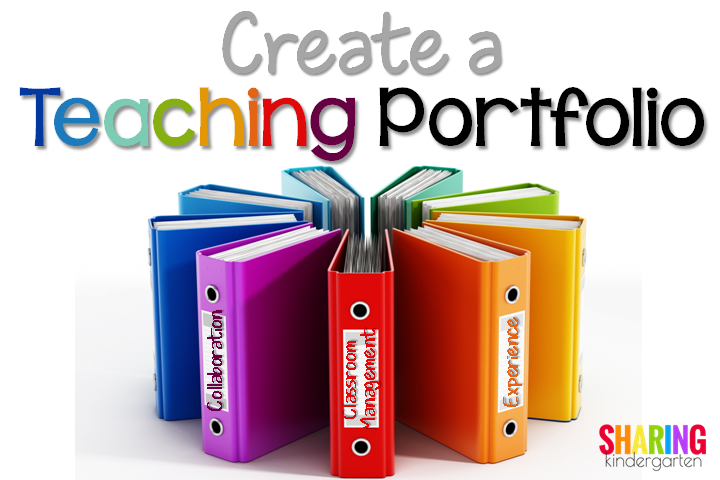 Performance Portfolio
Tips on How to Create a Portfolio
Include a description for each document ( your caption can contain title, date, produced, context, purpose and evaluation)
Include dividers so it is easy to find documents dividers
Sell yourself ( MOV’s)
sample
1.4	Reaching Agreement
Once the form is completed :
KRAs + Objectives	+ Performance Indicators
+ Competencies
①Rater schedules a meeting with Ratee.
②They agree on the listed KRAs, Objectives,  Performance Indicators and assigned Weight  per KRA.
③Decide what competencies to focus on.
Rater and Ratee agree on the:
①	Key Result Areas (KRAs);
②	Objectives;
③	Performance Indicators; and
④	Weight Per KRA
and sign the Performance Commitment and  Review Form (PCRF).
TIMELINE
Performance Planning and Commitment- 
	May- June
Performance Monitoring and Coaching-
	Year- round
Performance Review and Evaluation- 	December
Performance Rewarding and Development Planning-
	April 1-7, 2018- Rating schedule for School
	April 15, 2018- Last day of submission
TIMELINE
April 1-7, 2018- Rating schedule for School
April 15, 2018- Last day of submission